Literature Settings: Weather or NotTeacher Notes
Week 1: Launch Overview 4 days
The launch of this unit is designed to highly engage and motivate students to ponder how author’s use setting in their writing to affect plot (and in turn, reader response) in literature.  Here is an overview:
- Day 1: Essential Question/videos-compare 
-Day 2: Read Hurricane, by Sorenson Fill out graphic organizer
- Day 3: Read other Hurricane, fill out matrix , describe the setting/how would changing 1 thing affect the story?
Day 4- Read Hurricane (nf text) 
-Day 5: Poetry id poetic devices, analyze the role of nature in poems
Materials
- Venn diagram
- Matrix (2) 
Hurricane texts
Poetry- 1 copy for each student 
Tables/graphic organizers
[Speaker Notes: Students begin on slide 2.]
Literature Settings: Weather or NotDay 1
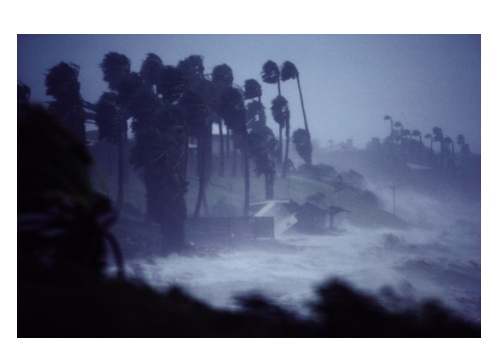 Consider this……
Watch the following video of Hurricane Katrina and respond
Video #1 (Highly Emotional and Graphic)
http://www.youtube.com/watch?v=IblL_rXpdu8&feature=related
Video #2 (Alternative to Video #1- not as graphic)
http://www.youtube.com/watch?v=pvoEiBnpCc8 
How did Hurricane Katrina affect the lives
of these individuals?

From NASA 
http://www.youtube.com/watch?v=pg3kNvmBTgo
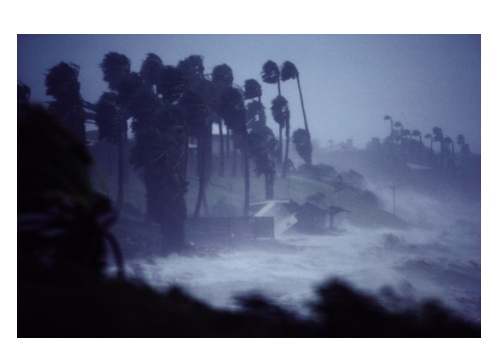 [Speaker Notes: WARNING! Video of Hurricane Katrina is emotional and will probably elicit some emotional responses from your students (and you), but will be highly engaging.  The video includes looting, people stealing, and a man who lost his wife.  This video is meant to be your hook.  Ask students “How did the video affect you?
3-D animation in NASA Video addresses RI 4.7  Interpret information presented visually, orally, or quantitatively (e.g., in charts, graphs, diagrams, time lines, animations, or interactive elements on Web pages) and explain how the information contributes to an understanding of the text in which it appears. *Scoreable/see scoring guide
After watching both videos, have a group discussion (whole, small, or partner groups) and compare the 2 videos.  Possible questions: How do the 2 videos compare? What was the motivation for the maker of the first/second video?  How does the videographer use music in the first video to create a mood?  How did each video make you feel?  *This will support your reading standard: RI 4.9 Integrate information from two texts on the same topic in order to write or speak about the subject knowledgeably. *Scoreable/see scoring guide     Students can compare using graphic organizer if you choose.]
Essential Question
How does the author's use of setting affect the plot of a story?

Affect?
Setting? (What does a setting include?) 
Plot?

Rate yourself 1-2-3-4
[Speaker Notes: Students copy the essential question into their interactive notebooks and rate themselves (you can choose to do this before or after discussing.) 
It is essential that students understand the words affect, setting, and plot.  
Affect= change(s) *Note that 2nd grade has an essential question “How does the setting affect the story?”  This is the basic understanding of your essential question.  4th Grade should look at this more deeply.  
Setting= geography, climate, weather, season, etc.   
Plot= summary, focusing on problem & solution  SWBSTF

*Reflection after Day 1: 
The video wasn’t as hard on students emotionally as I thought it would be.  
After doing some discussion about the word “setting”, we knew students had a basic understanding- they said it was the place, time, and date.  
The venn diagram comparing activity was a good one- students showed evidence of some deeper thinking!    
Carla and I decided after Day 1 that students needed more time to finish their venn diagrams (they worked with a partner), so we pushed that into Day 2.  Also, we thought making a “working definition” of setting might be good for students to add to as their understanding of setting progresses.]
Compare the videos
[Speaker Notes: Have discussion first (whole, small, or partner)
Students fill out graphic organizer on their own or with a partner. *scoreable  (refer to questions on previous slide if needed) 

OR use passage from Successmaker (Print Partners) about Hurricane Katrina for independent reading….]
Literature Settings: Weather or NotDay 2
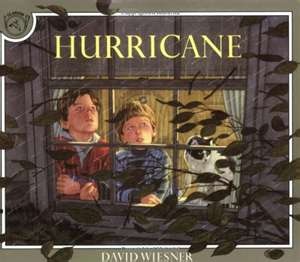 Goal: I will analyze a text using a graphic organizer.
Rate yourself 1-2-3-4.
[Speaker Notes: After Day 1, we adjusted this to discuss the venn diagrams and further explore setting.  Did not get to part 2.  
Part 1
Review yesterday’s lesson. Refer back to the essential question.
Read Hurricane.  Students will fill out matrix (copy next page for each student), focusing on setting (encourage them to be as specific as possible) and plot.  Do not answer the question until the end of the week.  Students should place this in their interactive notebooks. 
This is #1 of Sample Activities
Part 2
Discuss weather & climate (National Geographic website or article)
Write about the positive and negative effects of the weather on real life & in literature.]
How does the setting affect the plot?
[Speaker Notes: Four slots at the top are for the 2 Hurricane narrative texts and the 2 poems.  Use over 4 or 5 days and keep in interactive notebooks.]
Positive & Negative Effects of Weather
[Speaker Notes: #4 Sample Activity
The goal for this activity is to write a well-developed essay, not just simply fill out a graphic organizer.  You might want to do this together, and save for a future writing activity that brings this back in OR have them do it independently.  *This will transfer into tomorrow’s lesson, so please have students keep in interactive notebooks. 
Refer back to the essential question again & discuss.]
Literature Settings: Weather or NotDay 3
Goal: I will describe in depth the setting of a story.  

Rate yourself
1-2-3-4


http://www.brainpop.com/science/weather/hurricanes/  Click on this link to watch a video about huricanes.
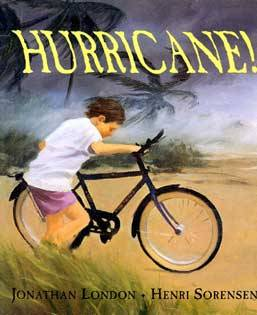 [Speaker Notes: *BrainPop video can be viewed before or after the reading of the book.  You can use it to build schema or to support understanding after reading.  Password required.
This lesson is in 2 parts.  
Today will address RL 4.3 Describe in depth a character, setting, or event in a story or drama, drawing on specific details in the text (character’s thoughts, words, or actions) #16 in sample activities?
Read Hurricane! *also a text talk book (You can reread this book later to address the vocabulary- first read should focus on comprehension.)
Identify the setting of the text.  (You might want to pull out a map and discuss- could a hurricane happen anywhere? ID places hurricanes can happen….)
Students will draw conclusions about the setting, and find evidence from the text to support their thinking.  
Part 2 
(#8 of sample activities) 
Discuss “What would happen if the 2 stories’ settings changed?”  From a hurricane to a snow storm? Etc.]
HurricanesDay 4
Goal: I will analyze and record information from a nonfiction text. 

Score yourself
1-2-3-4
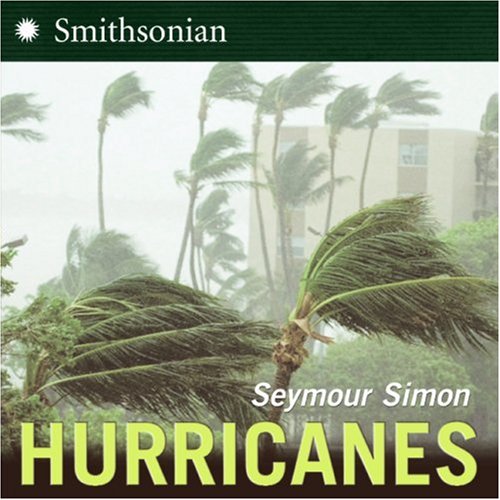 [Speaker Notes: #3 Sample Activity
Students will keep a chart (see next slide) of information with guiding questions about seasons and weather, at home and far away.  This chart will help in students’ future notetaking for research.  
(You will probably want to put all of your class sets together, and let students partner read or you can read it aloud.)]
Weather Texts
Day 5 Goal
I will identify the rhyming scheme and other poetic devices in poetry.  
I will analyze a poets use of nature as a source of inspiration.  

Rate yourself   1-2-3-4
[Speaker Notes: *You might want to “chunk” this lesson, focusing on the first goal for 30 minutes, and the 2nd goal 30 minutes.  
#2 of Sample Activities]
Day 4/5 of Launching Literature Settings: Weather or NotConsidering what you’ve discussed the last few days, read these 2 poems.
Dust of Snow
By Robert Frost
The way a crow 
Shook down on me
The dust of snow
From a hemlock tree
Has given my heart
A change of mood
And saved some part
Of a day I had rued.
FOG
By Carl Sandburg
THE fog come
on little cat feet.

It sits looking
over harbor and city
on silent haunches
and then moves on.
[Speaker Notes: Day 4/5 (depending on how much time you’ve had on previous days)
Piggybacking off of videos from yesterday, students will read poetry about weather, and compare the 2, addressing RL 4.5 Explain major differences between poems, drama, and prose, and refer to the structural elements of poems (e.g., verse, rhythm, meter) and drama (e.g., casts of characters, settings, descriptions, dialogue, stage directions) when writing or speaking about a text. 
Vocabulary: rued, harbor, haunches
1.  Students read the poetry (and reread as necessary) for understanding, pulling out L4.5 Demonstrate understanding of figurative language, word relationships, and nuances in word meanings. 
Explain the meaning of simple similes and metaphors (e.g., as pretty as a picture) in context. 
2. ID poetic devices (rhyming, alliteration, repitition, similies, metaphors,etc.) How does this contribute to the mood of the poem (how does it sound or make you feel?) Students can highlight or write on the paper copy of the poems.  Students should keep for fluency practice.  
Once students understand the poems, have them independently identify the theme of each. 
To assist students with analyzing the poet’s use of nature, pose the question, “How does the poet use nature as a source of inspiration?”  Provide them with a graphic organizer to assist with this.  

*Don’t forget about TRIKE strategies that you can implement as well. 
* You can also use this poetry to address Standard RF 4.4 b for fluency practice/assessment]
How does the poet use nature as a source of inspiration?”
How does the poet use nature as a source of inspiration?”
[Speaker Notes: Student page]
Next 4 weeks of the unit….
[Speaker Notes: There are several different ways to map out this unit… this is just an idea. This was one of my ideas- the other is to put the comparative fiction to nonfiction texts together (i.e. Hurricane narratives with nf text/tornado narrative with nf text) I don’t think there’s a right or wrong way.  Students should be able to learn reciprocally from each.  You could do the nf reading and research first if you’d like.  

I do not have all texts  or art listed.  Please pull those in as you see fit. 

*Also, as you have time, you can have students watch videos on BrainPop on this site http://www.brainpop.com/science/weather/ that has various videos on weather.]